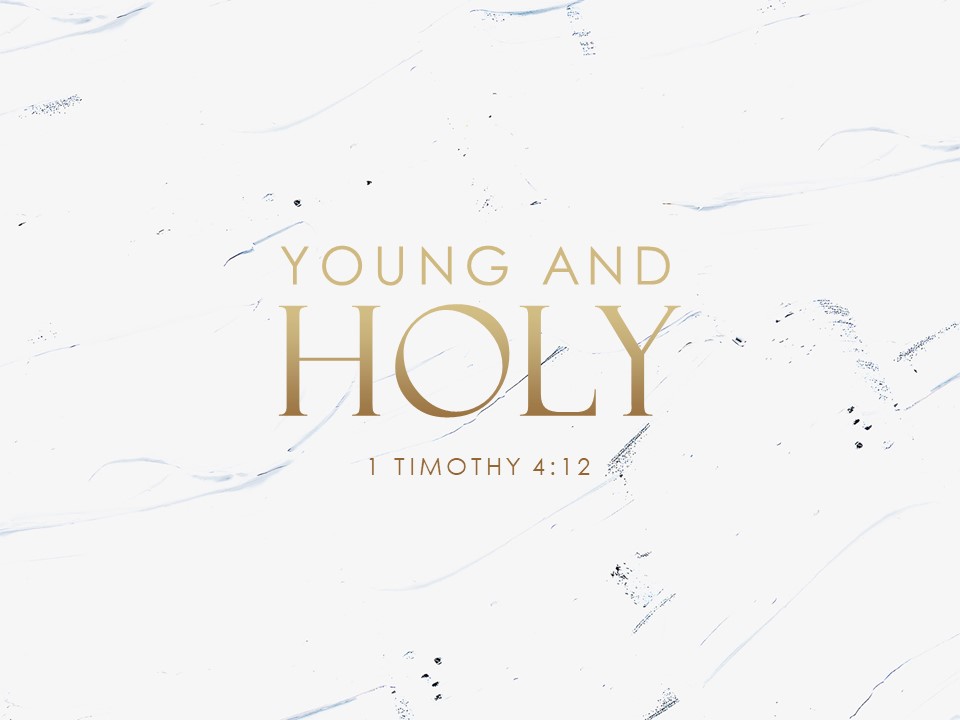 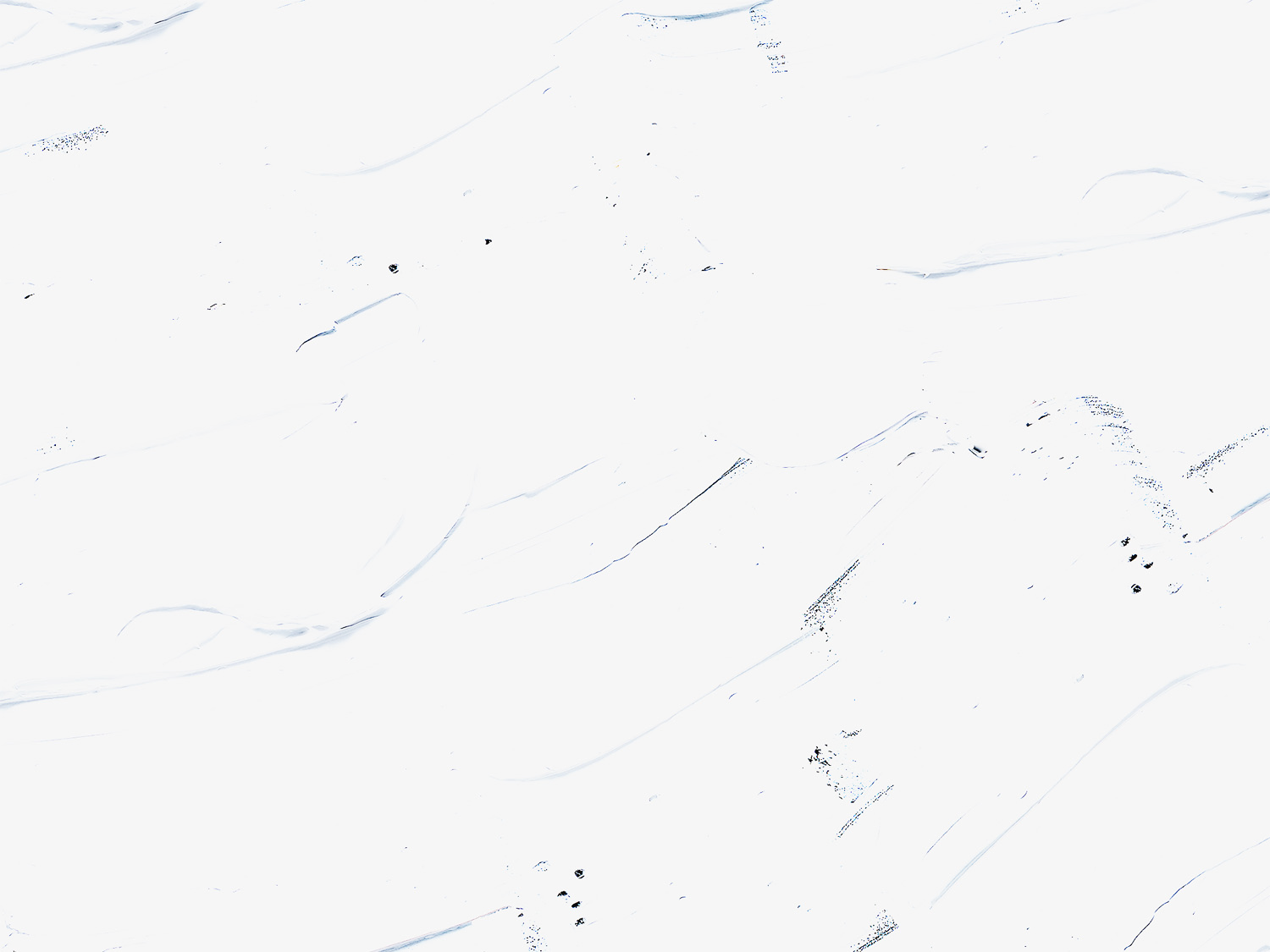 1 Timothy 4:12 (p. 992)

12 Let no one despise you for your youth, but set the believers an example in speech,     in conduct, in love, in faith, in purity.
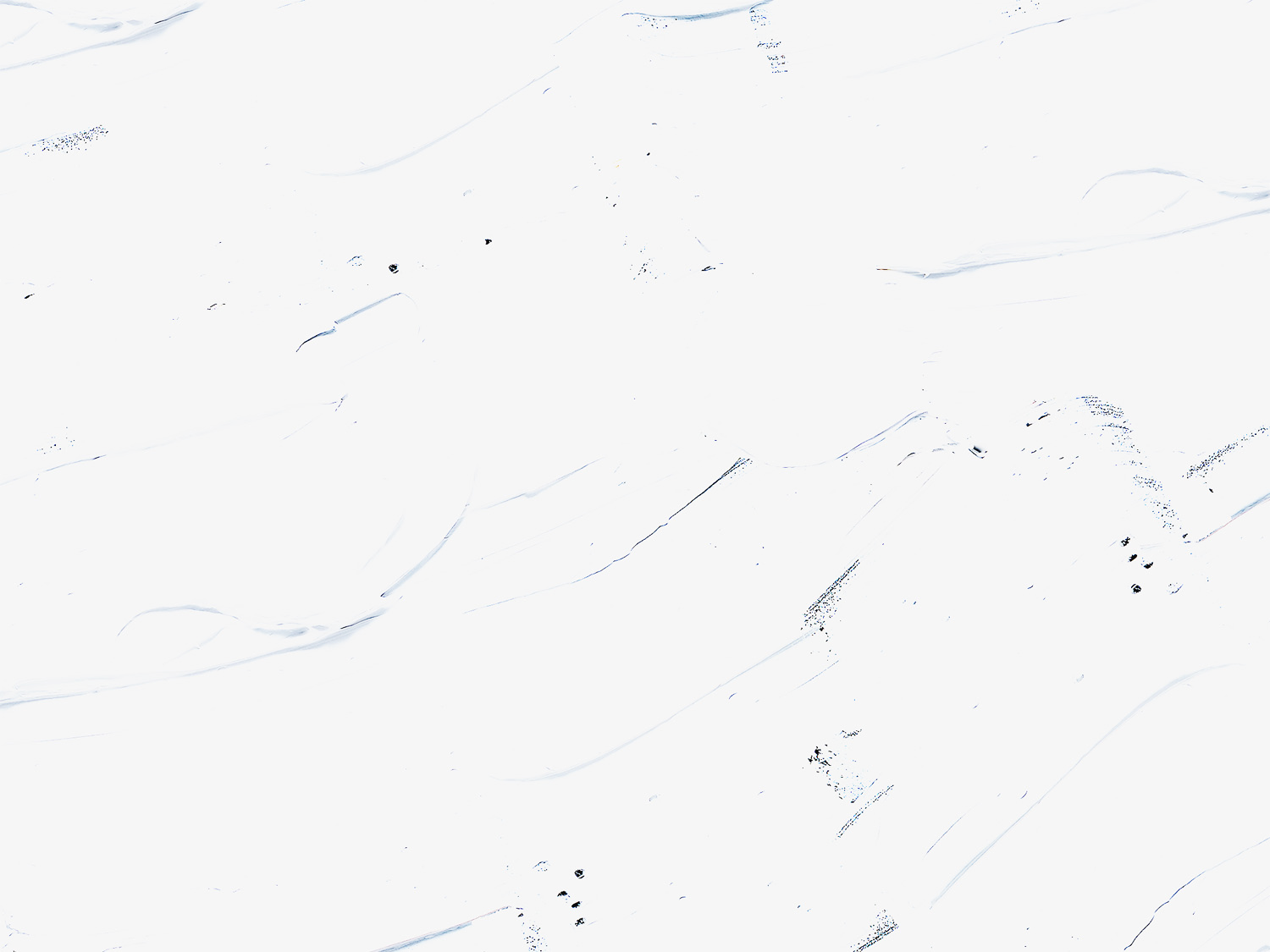 BEING HOLY IN MY YOUNGER YEARS

Let no one despise you for your youth

Don’t live in a way that would tempt others to look down on you because of your age. 

Don’t limit yourself because of other’s low expectations (or your own!).

Jeremiah 1:4-8
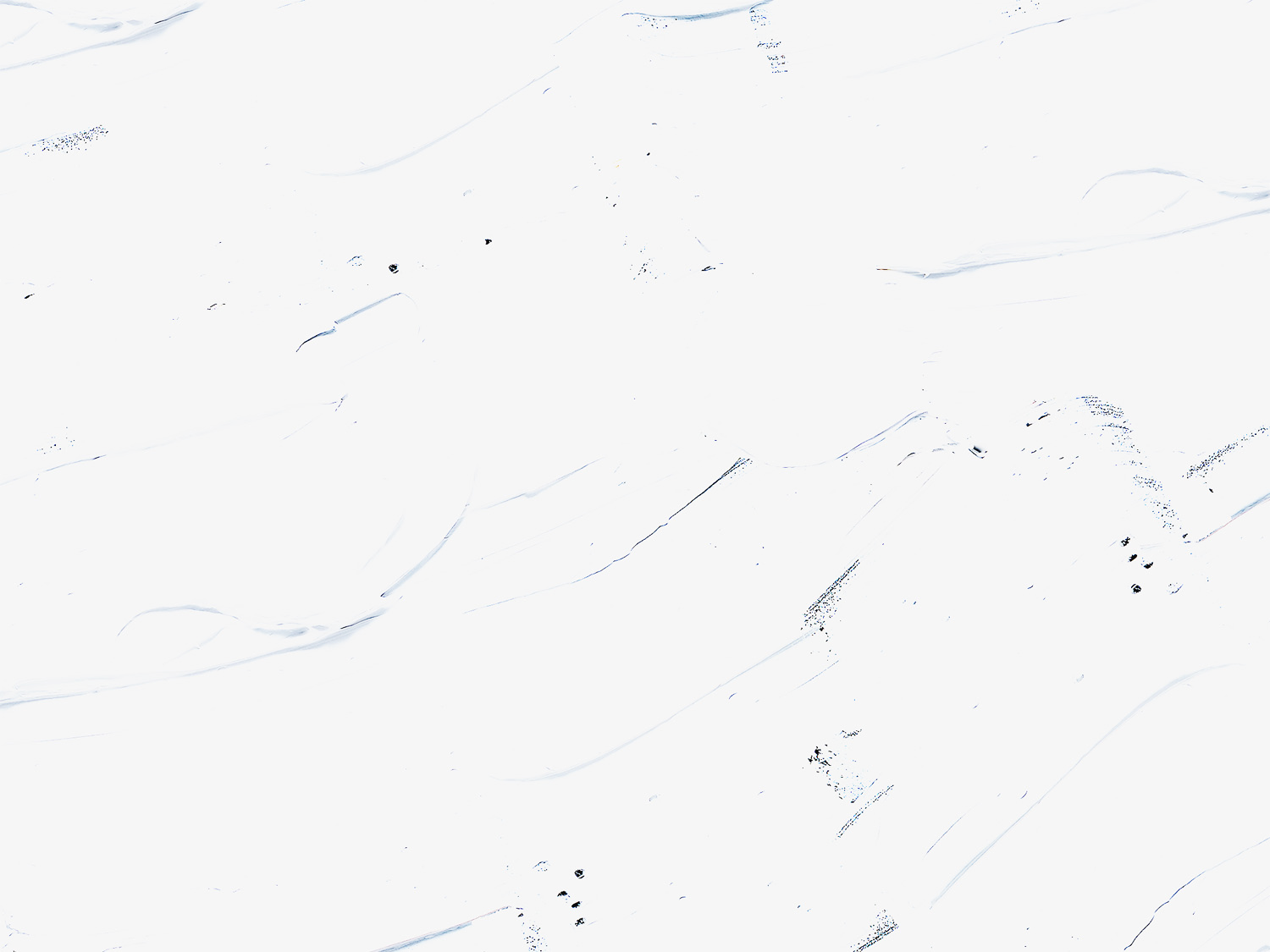 BEING HOLY IN MY YOUNGER YEARS

Be an example

A positive example makes a powerful impact (Acts 16:1-3; Lk. 2:46-47)

Who knows how you example will impact people now, or in years to come.
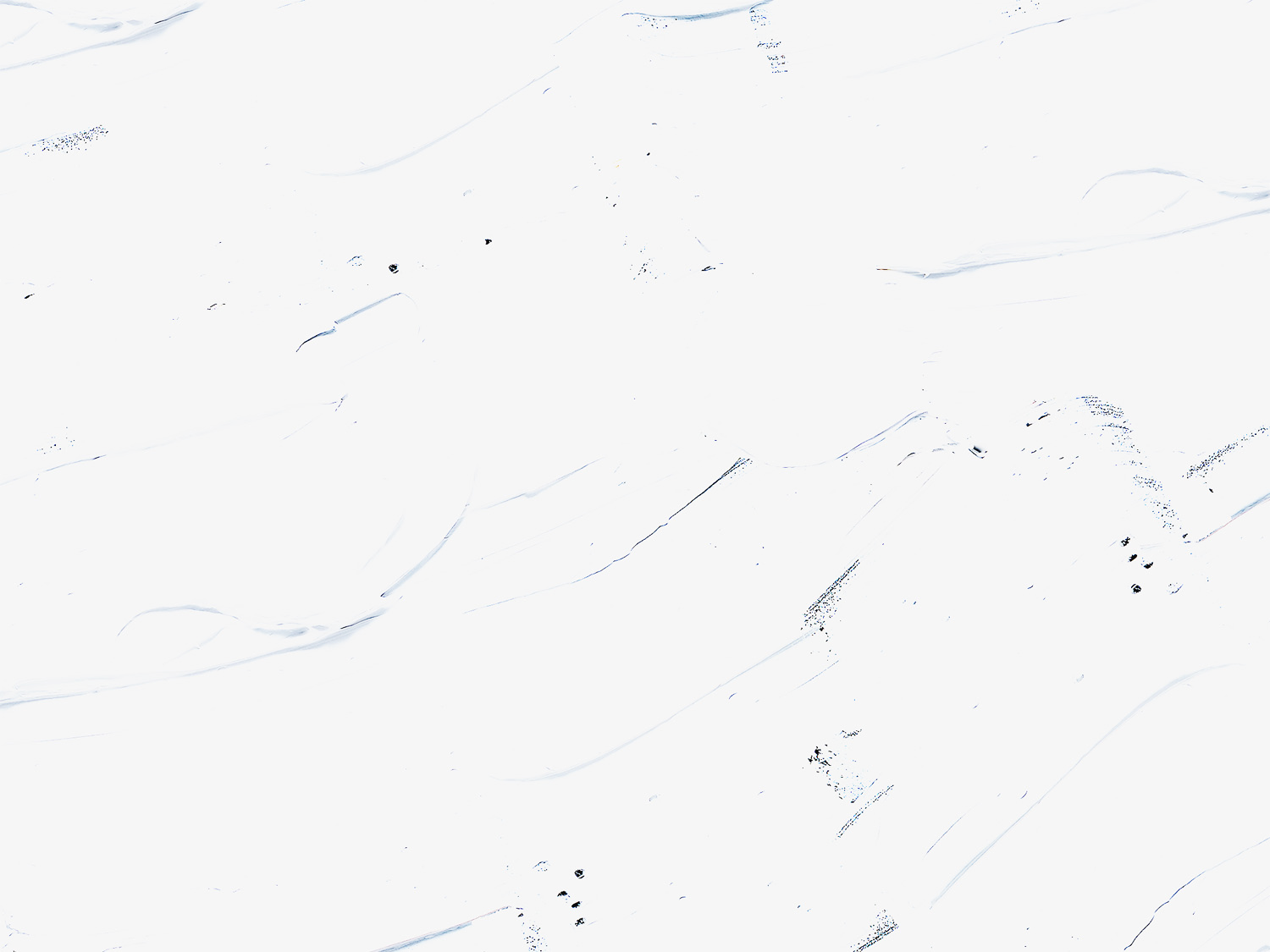 BEING HOLY IN MY YOUNGER YEARS

Be an example in speech 

Words are powerful (James 3:8-10; Ps. 64:3)

Speak with kindness, without deceit, and with control.

Keep your heart in tune with Christ to keep your speech pure (Matt. 12:34).
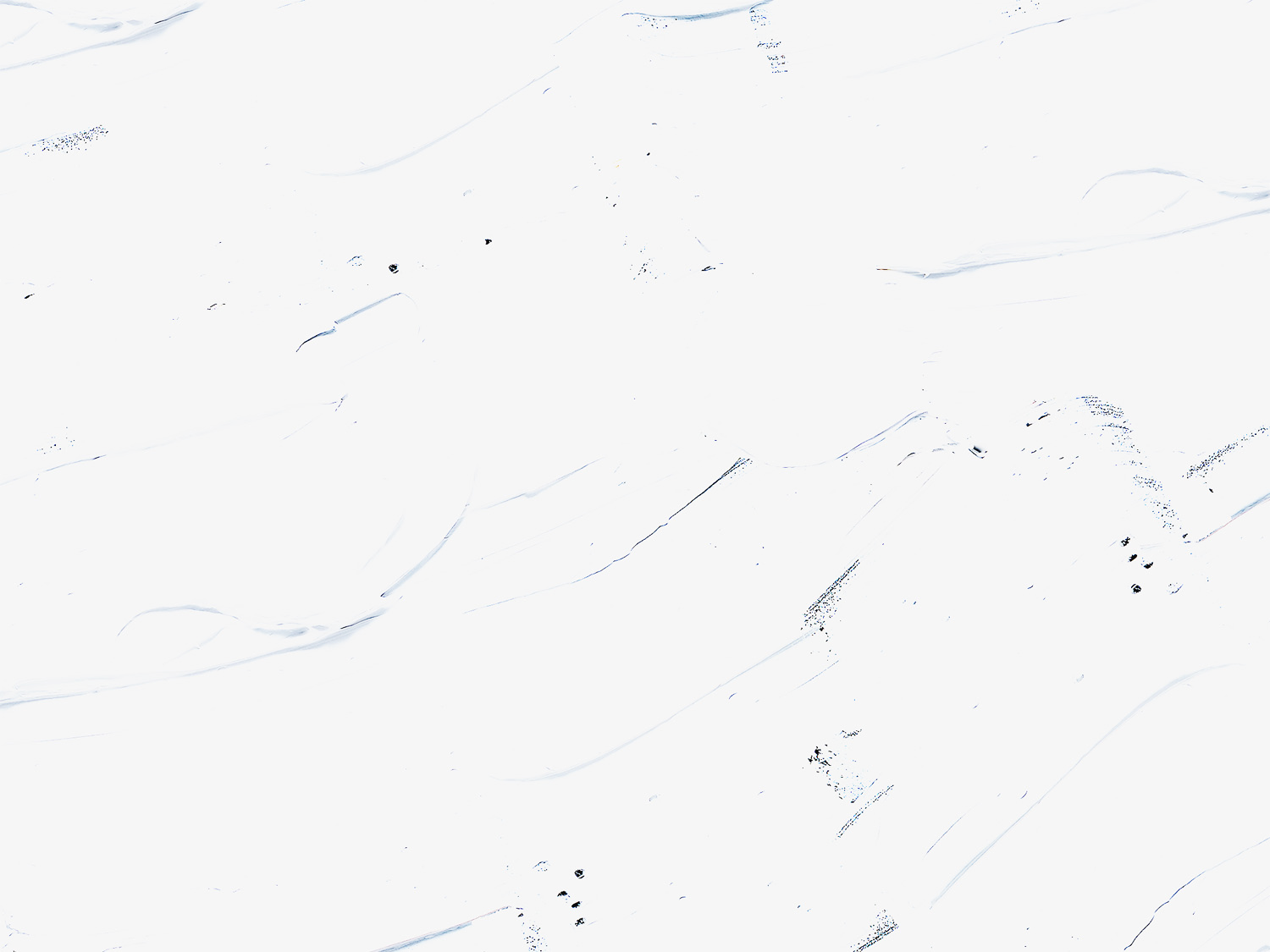 BEING HOLY IN MY YOUNGER YEARS

Be an example in conduct 

You are a new creation (2 Cor. 5:17)

Avoid hypocrisy! (1 Jn. 4:20; Js. 1:26;        Lk. 12:2)
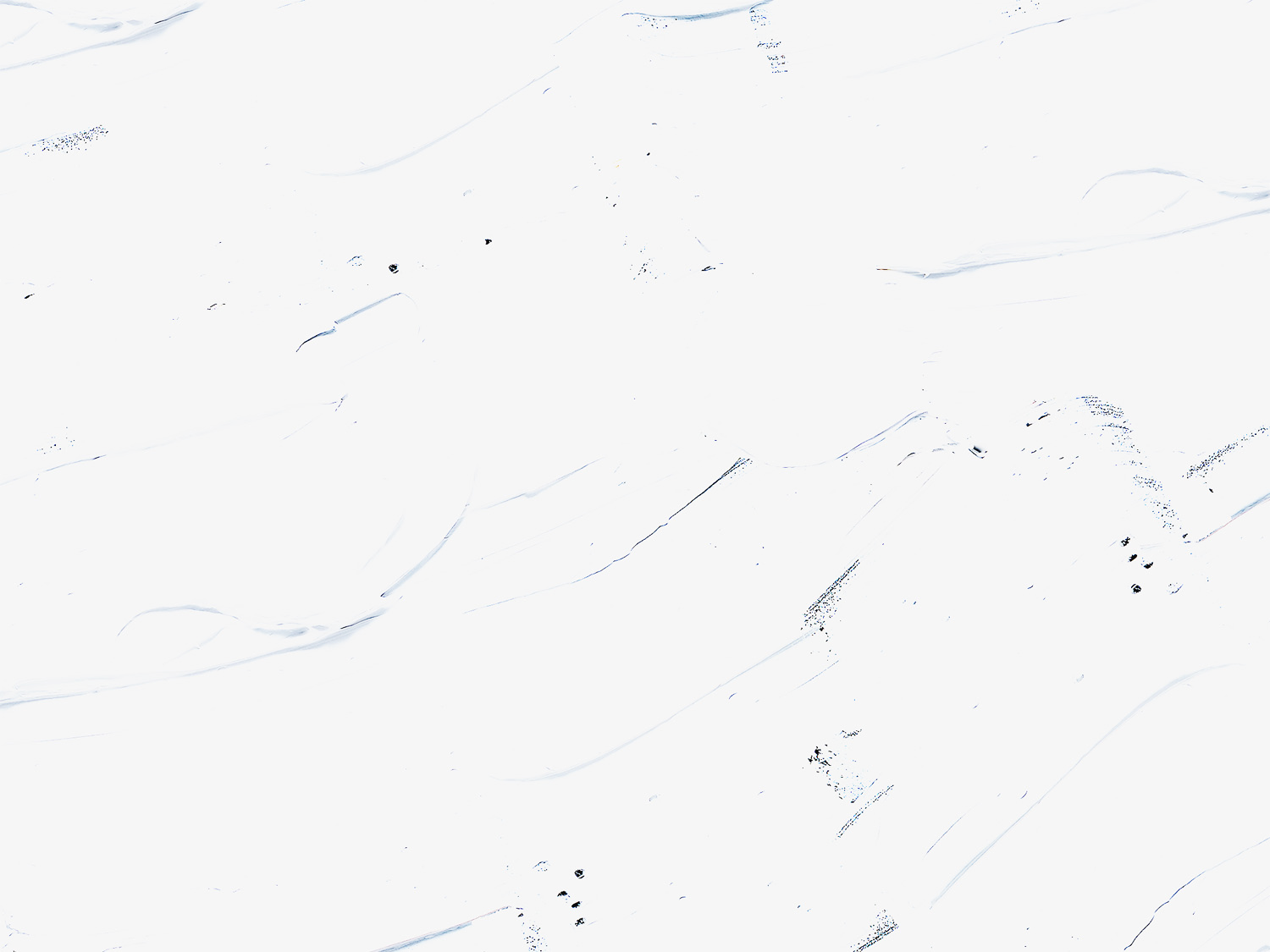 BEING HOLY IN MY YOUNGER YEARS

Be an example in love 

A love of will, not emotion

Focus on others, not self (Jn. 3:16;        Rom. 12:10)
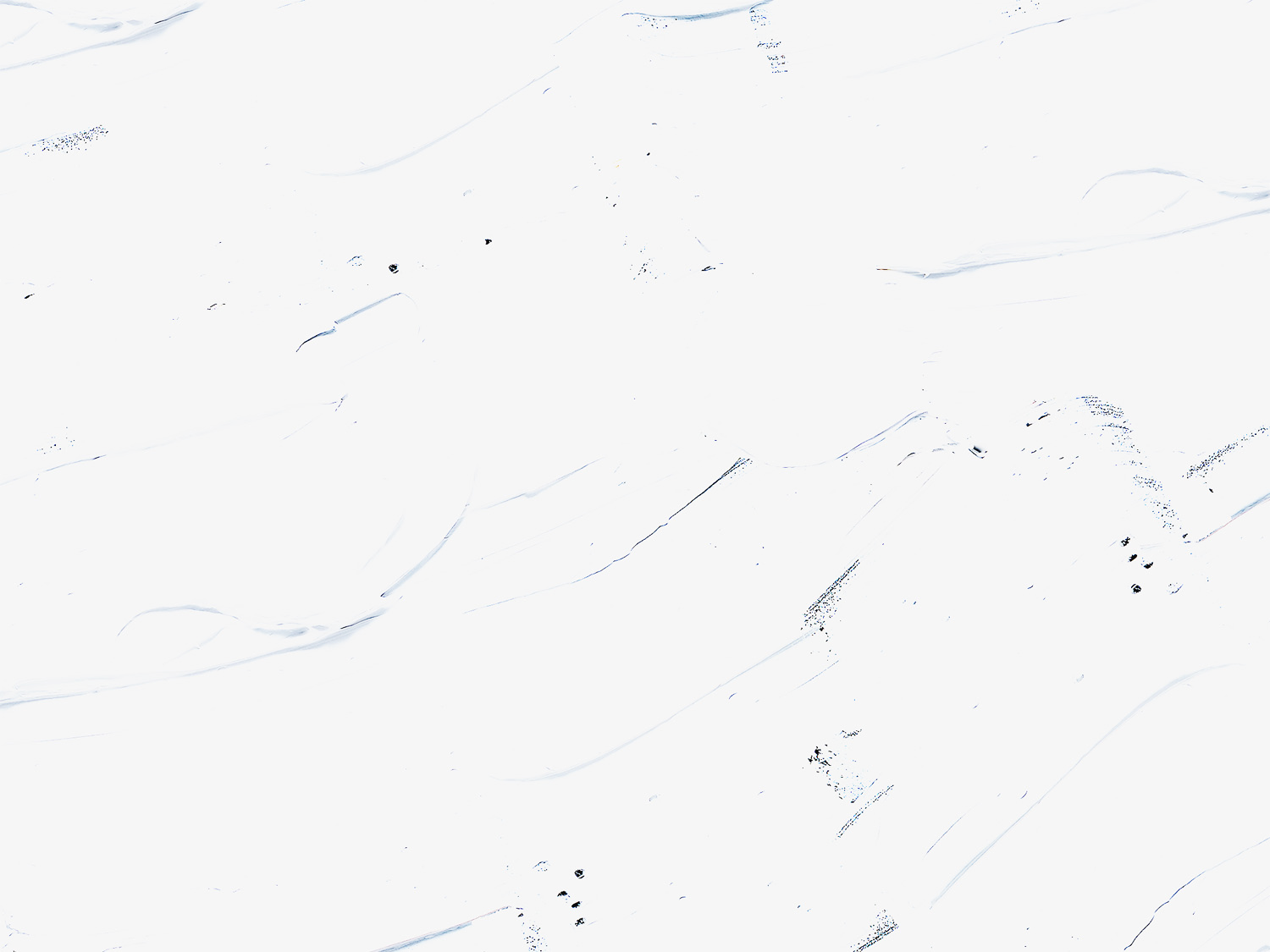 BEING HOLY IN MY YOUNGER YEARS

Be an example in faith 

Remain firm in the faith (1 Cor. 15:58)

Make important decisions (e.g.– where to attend college/accept a job) from a spiritual perspective.
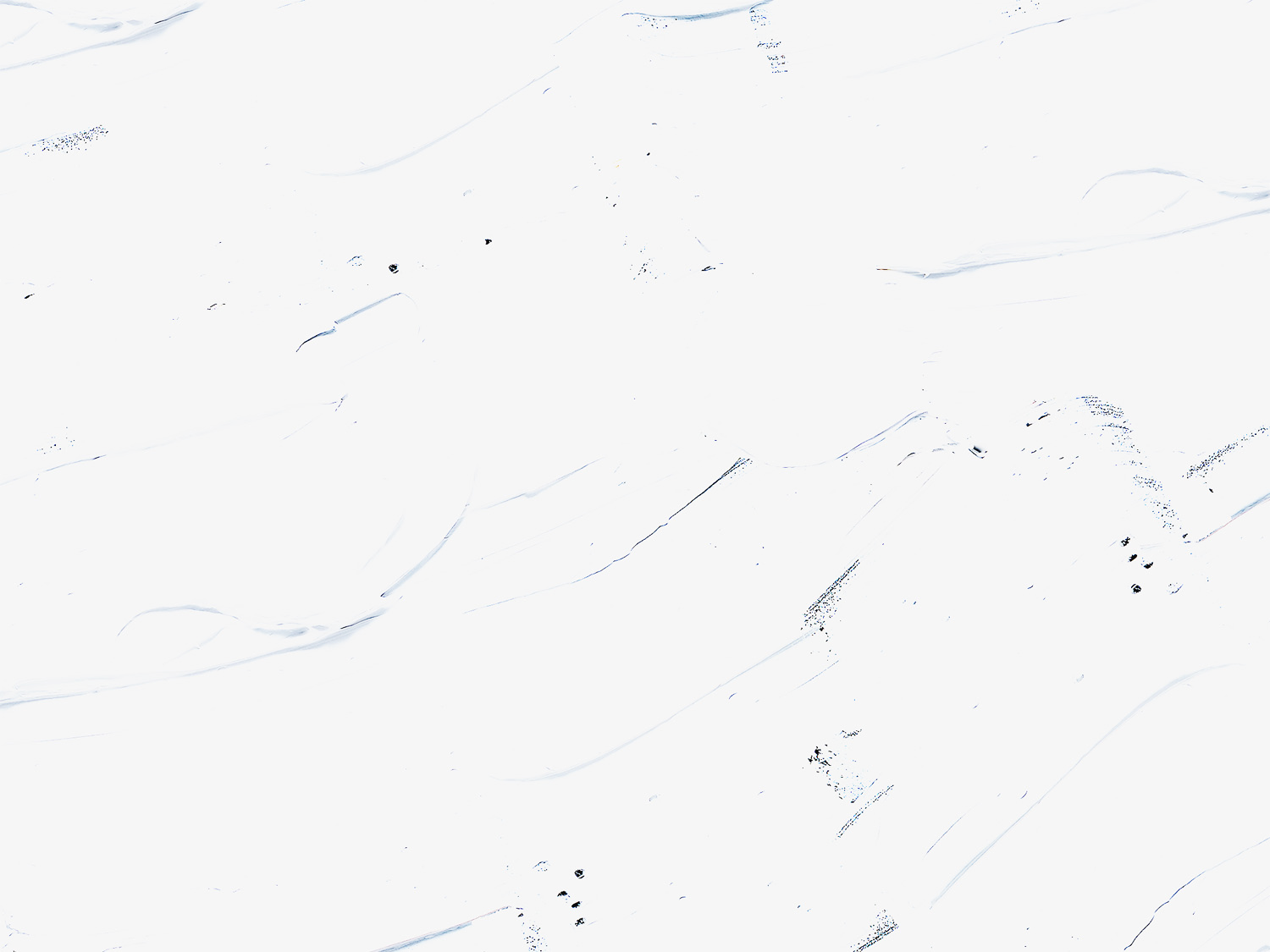 BEING HOLY IN MY YOUNGER YEARS

Be an example in purity 

Sexual temptations are powerful –          RUN from them! (2 Tim. 2:22; 1 Cor. 6:18)

If you mess with it, you will get burned

Put up safety nets
Accountability partners
Deleting tempting apps/social media accounts

Don’t provide an opportunity for the flesh (Rom. 13:14)
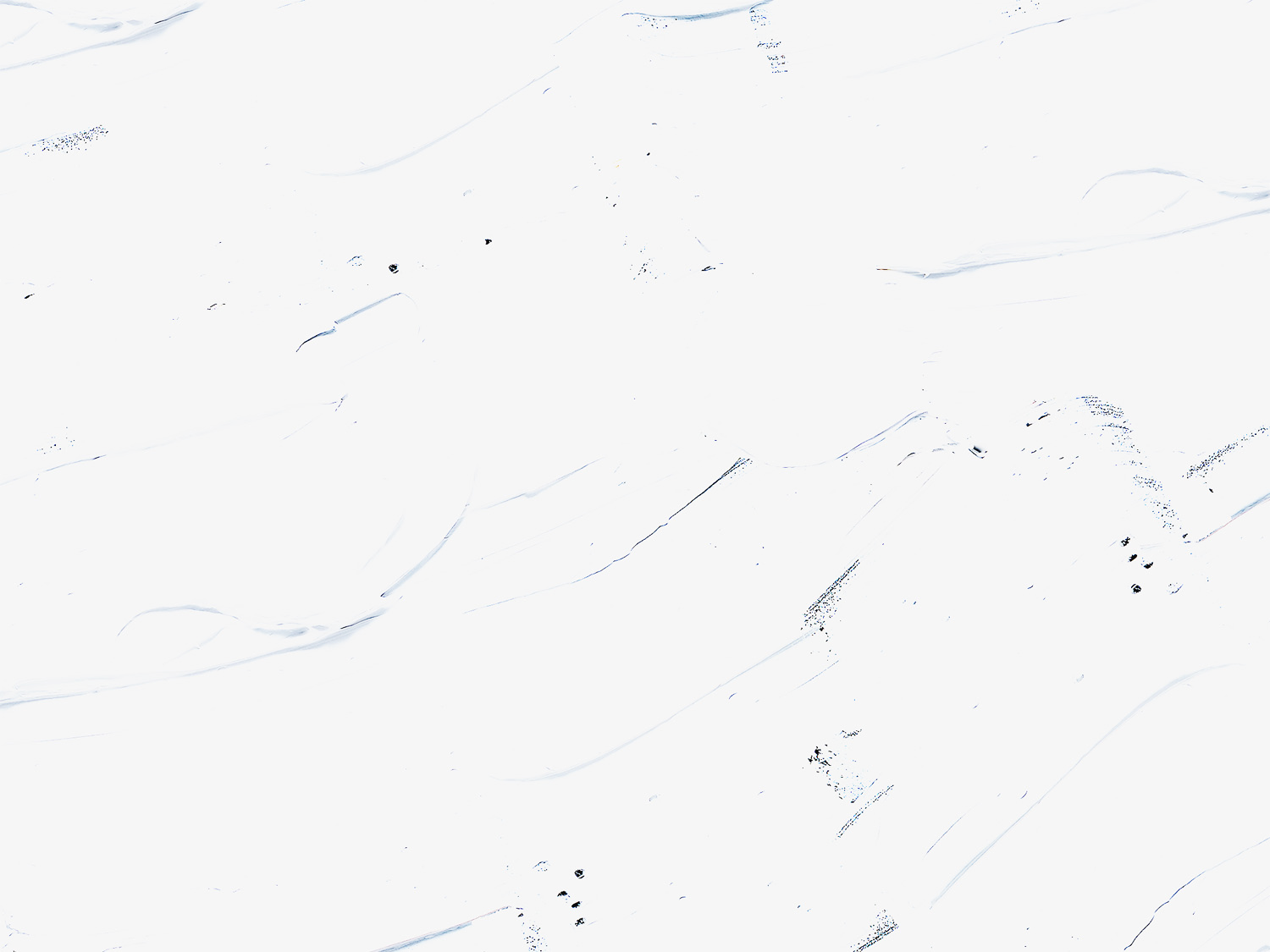 Philippians 2:19-22

19 I hope in the Lord Jesus to send Timothy to you soon, so that I too may be cheered by news of you. 20 For I have no one like him, who will be genuinely concerned for your welfare. 21 For they all seek their own interests, not those of Jesus Christ. 22 But you know Timothy's proven worth, how as a son with a father he has served with me in the gospel.
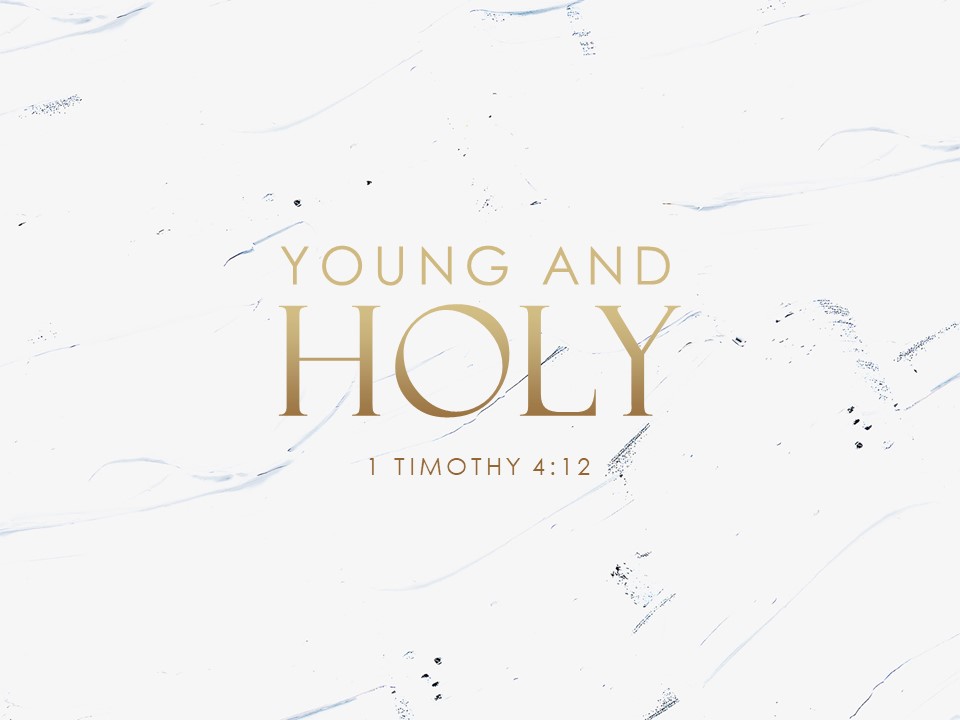 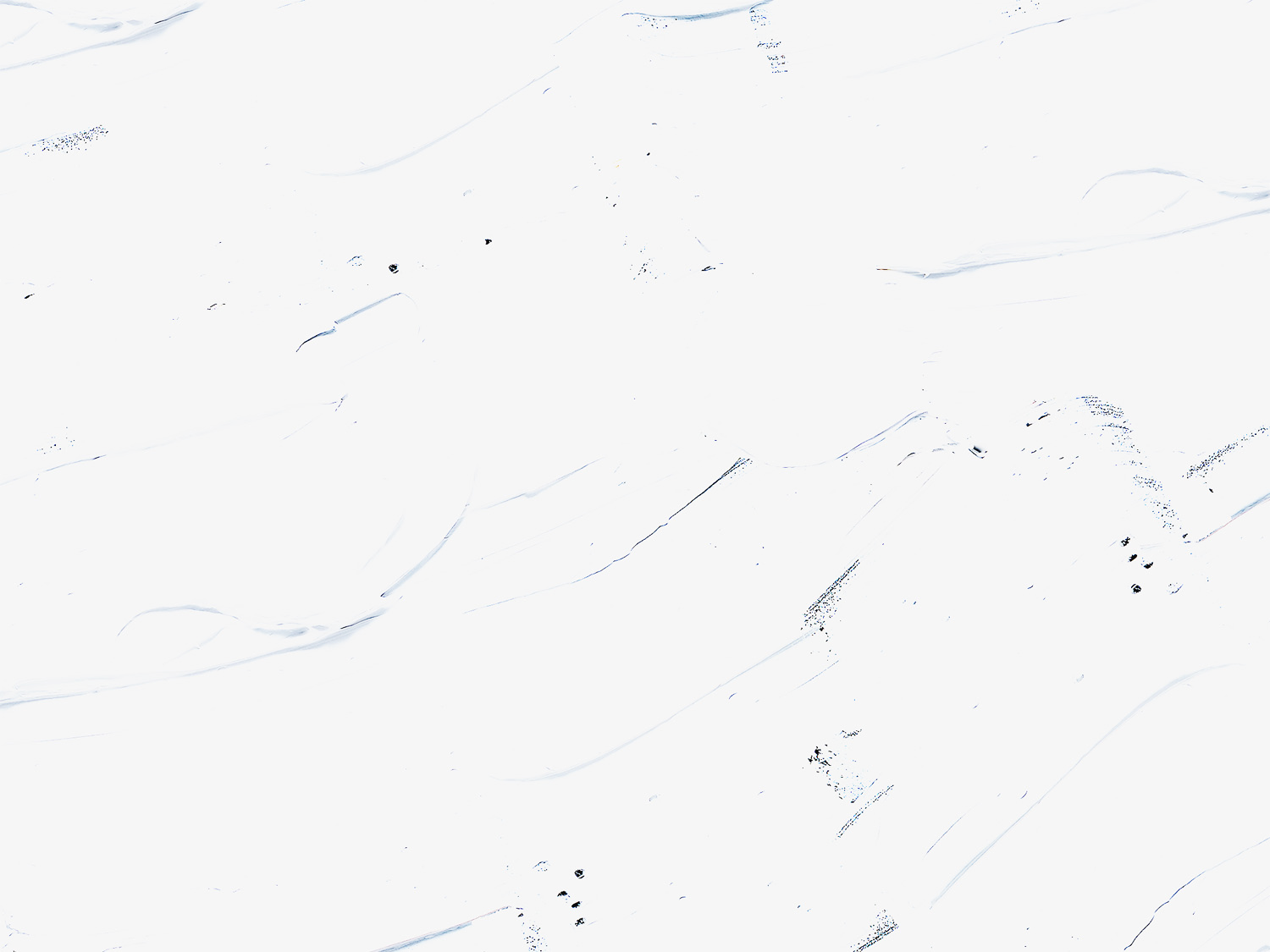 YOUNG AND
Holy
1 TIMOTHY 4:12